Name of course here
Win/loss analysis: 
Key findings
[Quarter/Year]
[Speaker Notes: Welcome to your win/loss summary template! Make a copy to get started, then just add the relevant data. Feel free to chop and change this slide deck to meet your unique needs.If you have any suggestions for how this template could be improved, or you have ideas for future templates, get in touch with amelia@pmmalliance.com.]
Objective[Brief sentence on the main goal of the analysis (e.g., "To understand key drivers behind wins and losses to enhance product strategy and sales effectiveness.")]
Methodology
[Bullet points on how the data was gathered, e.g., customer interviews, surveys, and third-party tools]
Program overview
‹#›
Executive summary
Win rate
Top reasons for wins
Top reasons for losses
x%
[Reason 1]
[Reason 2]
[Reason 3]
[Reason 1]
[Reason 2]
[Reason 3]
‹#›
Executive summary
Recommendations
[Recommendation 1]
[Recommendation 2]
[Recommendation 3]
‹#›
[Speaker Notes: Keep this bit brief. You’ll have time to dive deeper later. For now, the aim is to provide a brief overview of your high-level recommendations.]
Win rate overview
[insert graph showing win and loss rates over the last four quarters]
Current win rate (overall and by quarter if applicable):
Win rate trend (highlight any changes since the previous period):
‹#›
‹#›
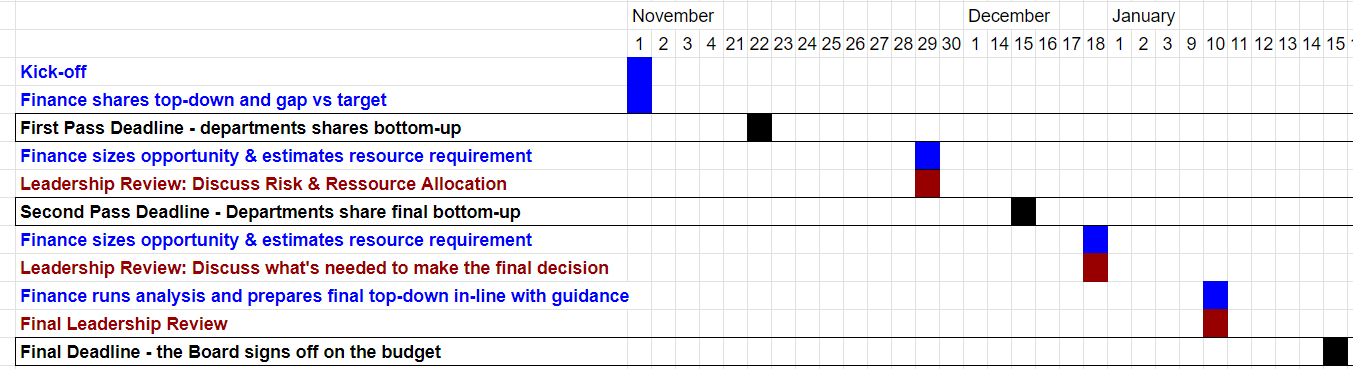 Top reasons for wins and losses
Wins
Losses
[Reason 1 + brief explanation]
[Reason 2 + brief explanation]
[Reason 3 + brief explanation]
[Reason 1 + brief explanation]
[Reason 2 + brief explanation]
[Reason 3 + brief explanation]
[Note any significant shifts in win/loss reasons compared to previous period.]
‹#›
Customer segmentation analysis
‹#›
[Speaker Notes: Feel free to adjust the segments as necessary.Pro tip: Highlight exceptionally high win and loss rates in green and red respectively to make trends more obvious at a glance.]
Customer segmentation analysis
Key insights
Industry preferences: [e.g., Industry A shows a strong preference due to competitive pricing, while Industry B has higher losses due to a lack of industry-specific features.]
Size-based differences: [e.g., Small businesses are our strongest segment with a 62% win rate, likely because they value pricing flexibility and ease of use. Enterprises have a lower win rate at 35% due to longer implementation times and more rigorous requirements.]
Buyer persona impact: [e.g., Technical buyers value integrations and feature robustness, but setup complexity affects conversions. Business buyers prioritize cost-effectiveness but require more advanced reporting tools.]
‹#›
Customer segmentation analysis
Opportunities for improvement
[E.g., For Industry B: Consider developing or marketing industry-specific features to better meet their needs.]
[E.g., For enterprise accounts: Streamline the onboarding and implementation process to improve win rates among larger customers.]
[E.g., For technical buyers: Explore ways to simplify the setup process or provide additional onboarding support.]
‹#›
Competitive insights
[insert graph showing win/loss rates against each named competitor]
Top competitors
[Competitor 1]
[Competitor 2]
[Competitor 3]
[Competitor 4]
[Competitor 5]
‹#›
‹#›
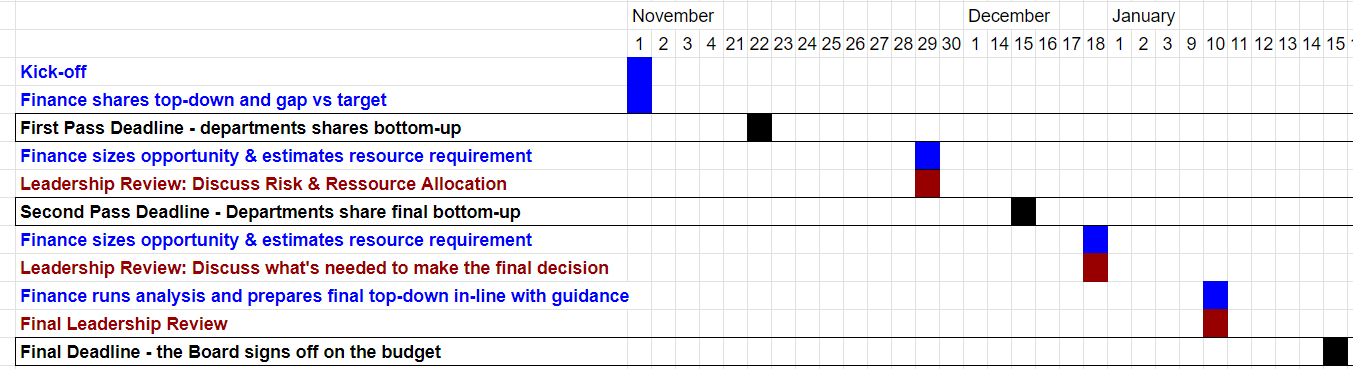 Competitive insights
Why we win
Why we lose
[Key differentiator/strength]
[Key differentiator/strength]
[Key differentiator/strength]
[Feature gap/weakness]
[Feature gap/weakness]
[Feature gap/weakness]
Positioning feedback
[Brief notes on how your value proposition resonated compared to competitors’]
‹#›
Sales process feedback
What went well
Opportunities for improvement
[Positive feedback]
[Positive feedback]
[Positive feedback]
[Area needing refinement or support]
[Area needing refinement or support]
[Area needing refinement or support]
‹#›
[Quotes to go here]
‹#›
[Speaker Notes: Include brief customer quotes to illustrate sales process insights]
Product and feature feedback
Top drivers of wins
Top drivers of losses
[Key feature that won deals]
[Key feature that won deals]
[Key feature that won deals]
[Missing feature that lost deals]
[Missing feature that lost deals]
[Missing feature that lost deals]
‹#›
[Quotes to go here]
‹#›
[Speaker Notes: Include brief customer quotes to illustrate product and feature insights]
Pricing and packaging insights
Pricing feedback: [How pricing influenced decisions, positive or negative]
Packaging insights: [Any feedback on product tiers, packaging, or trial structures]
Suggestions for adjustment: [Any preliminary ideas for improvement]
‹#›
Customer success & onboarding feedback
Positive early experiences: [Highlights from customers’ first impressions post-sale]
Challenges or areas of improvement: [Any onboarding challenges reported]
Impact on retention: [Early indicators of customer retention or churn potential]
‹#›
[Speaker Notes: For closed-won deals]
Recommendations & next steps
Product development: [Key feature or functionality suggestions to boost win rates]
Sales enablement: [Specific resources, training, or collateral that could help sales teams]
Messaging & positioning: [Adjustments to better align with customer perceptions]
Pricing & packaging: [Suggestions to test different pricing or product packaging options]
Customer success & onboarding: [Ways to improve early customer satisfaction]
‹#›
Sample size and sources[Details on how many interviews, surveys, or sources were used]
Interview methodology[Brief explanation of how interviews were conducted and data was validated]
Appendix: 
Data & methodology
‹#›
Thanks for listening!
Any questions?
‹#›
‹#›